Городской округ Анадырь
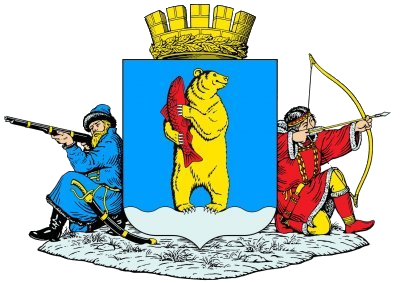 к решению Совета депутатов городского округа Анадырь «О бюджете городского округа Анадырь на 2022 год и плановый период 2023-2024 годов» (с учетом изменений согласно Решения Совета депутатов городского округа Анадырь от 28.02.2022 г. № 226, от 05.05.2022 г. № 240, от 27.07.2022 г. № 266)

БЮДЖЕТ ДЛЯ ГРАЖДАН
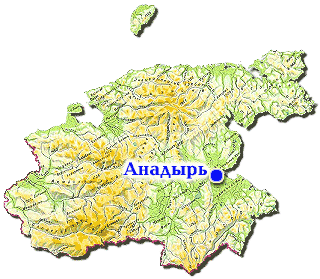 июль 2022 года
Основные понятия и термины, используемые в бюджетном процессе
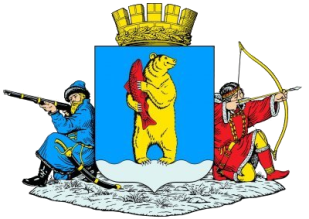 Местный бюджет – форма образования и расходования денежных средств для реализации задач и функций местного самоуправления.
	Доходы бюджета – поступающие в бюджет денежные средства: налоговые и неналоговые доходы, а также безвозмездные поступления от других бюджетов в форме дотаций, субсидий, субвенций и иных межбюджетных трансфертов.
	Расходы бюджета – выплачиваемые из бюджета денежные средства, направляемые на реализацию задач и функций органов власти в различных отраслях: образование, культура, здравоохранение, жилищно-коммунальное хозяйство, сельское хозяйство, социальная защита и обеспечение населения и т.д.
	Дефицит бюджета - превышение расходов бюджета над его доходами;
	Профицит бюджета - превышение доходов бюджета над его расходами.
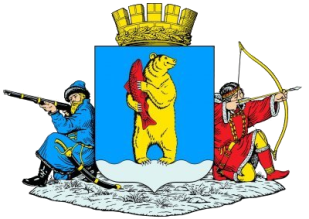 Информация о бюджете городского округа Анадырь на 2022 год и плановый период 2023 и 2024 годов
Бюджет городского округа Анадырь на 2022 год и плановый период 2023 и 2024 годов был утвержден Решением Совета депутатов городского округа Анадырь от 16 декабря 2021 года № 200 (с учетом изменений).
	В бюджете городского округа Анадырь на 2022 год и плановый период 2023 и 2024 годов утверждены следующие основные показатели:
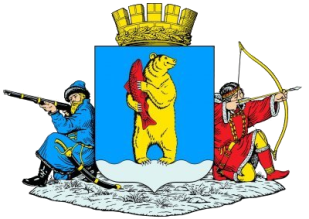 Информация о бюджете городского округа Анадырь на 2022 год и плановый период 2023 и 2024 годов
Доходы бюджета городского округа Анадырь представлены налоговыми и неналоговыми доходами, а также безвозмездными поступлениями из окружного бюджета в виде субвенций, субсидий и иных межбюджетных трансфертов.
	Структура доходов бюджета на 2022 год и плановый период 2023 и 2024 годов.
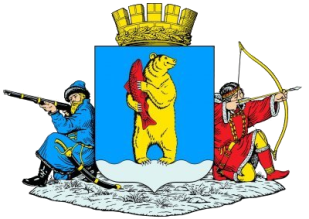 Информация о бюджете городского округа Анадырь на 2022 год и плановый период 2023 и 2024 годов
Структура доходов бюджета городского округа Анадырь на 2022 год представлена на диаграмме
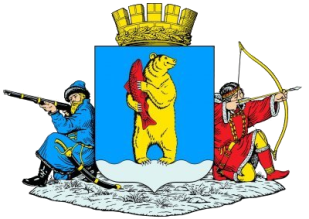 Информация о бюджете городского округа Анадырь на 2022 год и плановый период 2023 и 2024 годов
Структура доходов бюджета городского округа Анадырь на 2023 год представлена на диаграмме
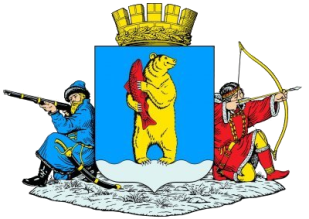 Информация о бюджете городского округа Анадырь на 2022 год и плановый период 2023 и 2024 годов
Структура доходов бюджета городского округа Анадырь на 2024 год представлена на диаграмме
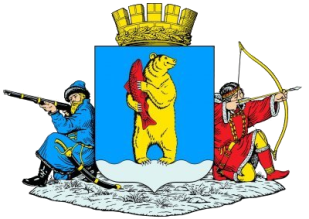 Информация о бюджете городского округа Анадырь на 2022 год и плановый период 2023 и 2024 годов
Прогноз налоговых доходов бюджета городского округа Анадырь на 2022 год сложился в объеме 655 365,5 тыс. рублей, на 2023 год – 678 080,7 тыс. рублей, на 2024 год – 718 111,8 тыс. рублей. Ожидаемая структура налоговых доходов бюджета городского округа Анадырь на 2022 год и плановый период 2023 и 2024 годов  представлена в таблице:
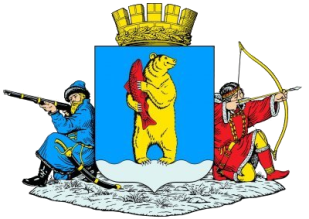 Информация о бюджете городского округа Анадырь на 2022 год и плановый период 2023 и 2024 годов
Наибольший удельный вес в структуре налоговых доходов, как и ранее, ожидается от поступлений налога на доходы физических лиц, который составит в 2022 году – 89,5%, в 2023 году – 88,8%, в 2024 году – 87,1%. 
Неналоговые доходы бюджета городского округа Анадырь на 2022 год прогнозируются в объеме 88 661,2 тыс. рублей, в 2023 году – в объеме 87 116,0 тыс. рублей, в 2024 году – в объеме 84 472,4 тыс. рублей.
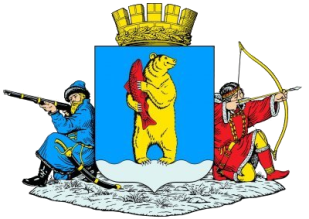 Информация о бюджете городского округа Анадырь на 2022 год и плановый период 2023 и 2024 годов
Структура неналоговых доходов бюджета городского округа Анадырь на 2022 год и плановый период 2023 и 2024 годов представлена в таблице:
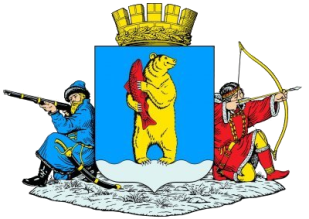 Информация о бюджете городского округа Анадырь на 2022 год и плановый период 2023 и 2024 годов
Объем безвозмездных поступлений из окружного бюджета в 2022 году утвержден в размере 1 756 634,3 тыс. рублей, в 2023 году – в размере 717 642,8 тыс. рублей, в 2024 году – в размере 808 680,8 тыс. рублей. Ожидаемая структура безвозмездных поступлений из окружного бюджета представлена в диаграмме:
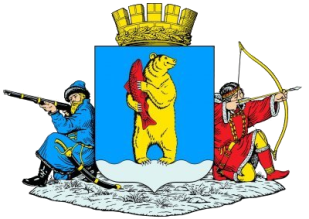 Информация о бюджете городского округа Анадырь на 2022 год и плановый период 2023 и 2024 годов
Долговые обязательства городского округа Анадырь состоят из обязательств по бюджетным кредитам, полученным из окружного бюджета.
	Динамика изменения объема долговых обязательств городского округа Анадырь за 2014-2024 годы представлена в диаграмме:
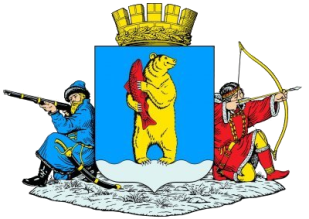 Информация о бюджете городского округа Анадырь на 2022 год и плановый период 2023 и 2024 годов
Приоритетами в расходовании средств бюджета городского округа Анадырь на 2022 год и плановый период 2023 и 2024 годов становятся:
1) обеспечение своевременности и полноты выплаты заработной платы работникам бюджетной сферы;
2) недопущение кредиторской задолженности по заработной плате и социальным выплатам;
3) снижение долговой нагрузки городского округа Анадырь.
	
Бюджет городского округа Анадырь по расходам запланирован в 2022 году в объеме 2 869 315,0 тыс. рублей, в 2023 году – 1 459 909,5 тыс. рублей, в 2024 году – 1 611 265,0 тыс. рублей. Информация  об объемах бюджета городского округа Анадырь на 2022 год и плановый период 2023 и 2024 годов по разделам классификации расходов бюджета представлена в таблице и диаграмме:
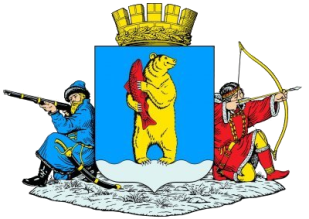 Информация о бюджете городского округа Анадырь на 2022 год и плановый период 2023 и 2024 годов
Информация о расходах бюджета за 2022 год и плановый период 2023 и 2024 годов представлена в таблице
(тыс. рублей)
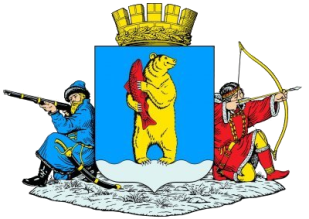 Информация о бюджете городского округа Анадырь на 2022 год и плановый период 2023 и 2024 годов
Информация  по разделам и подразделам классификации расходов бюджета на 2022 год :
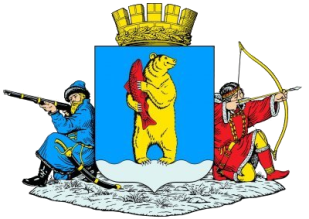 Информация о бюджете городского округа Анадырь на 2022 год и плановый период 2023 и 2024 годов
Информация  по разделам и подразделам классификации расходов бюджета на 2023 год:
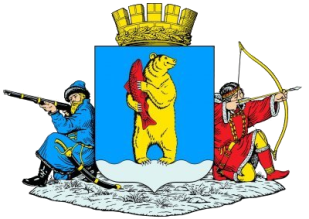 Информация о бюджете городского округа Анадырь на 2022 год и плановый период 2023 и 2024 годов
Информация  по разделам и подразделам классификации расходов бюджета на 2024 год:
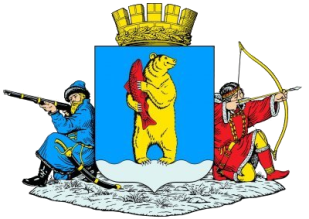 Информация о бюджете городского округа Анадырь на 2022 год и плановый период 2023 и 2024 годов
Бюджет городского округа Анадырь на 2022 год и плановый период 2023 и 2024 годов сформирован на основе 10 муниципальных программ городского округа Анадырь, охватывающих основные сферы (направления) деятельности органов исполнительной власти.  Доля «программных» расходов составит в 2022 году – 92,6%, в 2023 году – 87,0%, в 2024 году – 86,9%.
	Непрограммные направления расходов бюджета городского округа Анадырь включают расходы по обеспечению функционирования органов власти, расходы, связанные с обязательствами городского округа Анадырь (членские взносы, публикация в СМИ и другие).
Информация о бюджете городского округа Анадырь на 2022 год и плановый период 2023 и 2024 годов
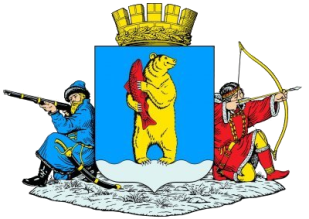 Муниципальные программы городского округа Анадырь на 2022 год и плановый период 2023 и 2024 годов
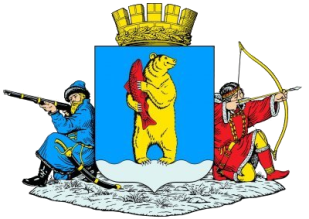 Бюджет в доступной для граждан форме сформирован в целях реализации принципа прозрачности и открытости бюджетной системы Российской Федерации, обеспечения полного и доступного информирования граждан о бюджете городского округа Анадырь.
Контактная информация
Адрес: 689000, Чукотский А.О., г. Анадырь, ул. Рультытегина д. 1, тел/факс: 6-36-00
E-mail: 
 precedent@rambler.ru  (электронный адрес приемной Главы Администрации городского округа Анадырь)
 finotdel@chukotnet.ru  (электронный адрес Управления финансов, экономики и имущественных отношений Администрации городского округа Анадырь)
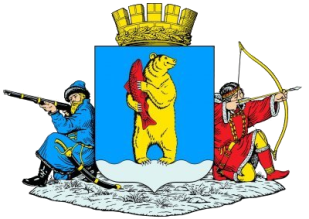 Подготовлено 
Управлением финансов, экономики и имущественных отношений Администрации городского округа Анадырь